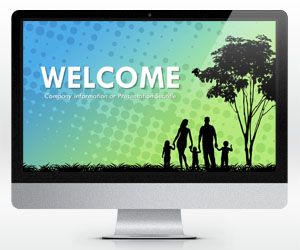 WELCOME
শিক্ষক পরিচিতি
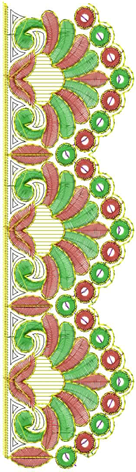 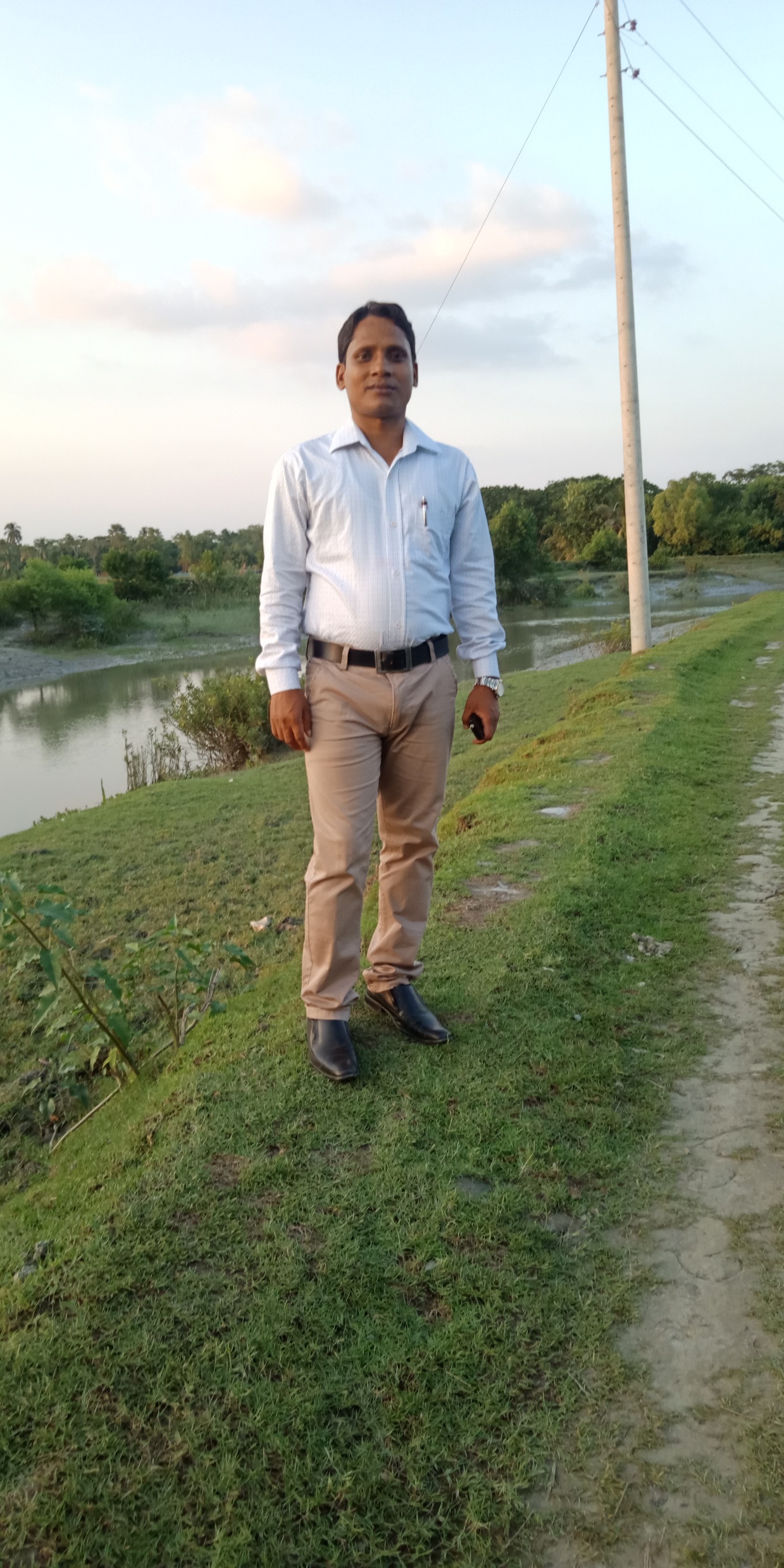 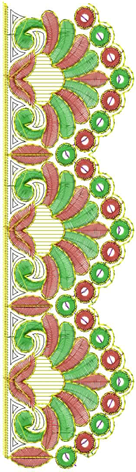 শ্রেণি: নবম- দশম  
বিষয়	: ক্যারিয়ার শিক্ষা  
অধ্যায় : ৪র্থ  
সময়	:  ৫০ মিনিট
 তারিখ:  ২7/০৫/২০
মোঃ বিল্লাল হোসেন 
 সহকারী শিক্ষক ( কৃষি ) 
 ফুলহাতা মাধ্যমিক বিদ্যালয়
 মোরেলগঞ্জ,বাগেরহাট। 
 মোবাইল : ০১৭২৫৬৬৬১১৬
7/4/2020
Md. Bellal Hossain
উর্ধ্বতন,অধঃস্তন এবং সমমর্যাদাসম্পন্ন সহকর্মীদের সাথে সু সম্পর্ক বজায় রাখার কৌশল।
এ পাঠ থেকে শিক্ষার্থীরা ...............
উর্ধ্বতন,অধঃস্তন এবং সমমর্যাদাসম্পন্ন সহকর্মীদের সাথে সু সম্পর্ক বজায় রাখার কৌশল বর্ণনা করতে পারবে;
কলিগদের  সাথে কিভাবে ভালো সম্পর্ক স্থাপন করা যায় তা বর্ণনা করতে পারবে;
নিজের ক্যারিয়ারকে কিভাবে উত্তরণ করা যায় তা বর্ণনা করতে পারবে।
সহকর্মীর সাথে সুসম্পর্ক মানে সুন্দর কাজের পরিবেশ এবং কর্মক্ষেত্রে সফল হওয়ার হার বেড়ে যাওয়া। আপনার সহকর্মীদের সাথে আচরণ কেমন হবে – তার ওপর কর্মক্ষেত্রে আপনার সাফল্য অনেকটাই নির্ভর করে।সহকর্মীদের সাথে ভালো সম্পর্ক থাকলে কাজ করেও যেমন আনন্দ পাওয়া যায়, তেমনি কাজের মানও অনেক ভালো হয়। অন্যদিকে সহকর্মীর সাথে সুসম্পর্ক না থাকলে কর্মক্ষেত্রে সফল হওয়ার হার অনেকটাই কমে যায়।নাম করা জরিপ ও গবেষণা প্রতিষ্ঠান “গ্যালুপ অর্গানাইজেশন” এর তথ্য মতে, কর্মক্ষেত্রে যাদের ভালো বন্ধু আছে, তারা অন্যদের চেয়ে ৭ গুণ ভালো পারফর্ম করে। গ্যালুপ এর গবেষণা অনুযায়ী, সহকর্মীদের সাথে যাদের আচরণ বন্ধুত্বপূর্ণ তারা কাজ করে অনেক বেশি আনন্দ পায় এবং বেশি সময় ধরে কাজ করে।
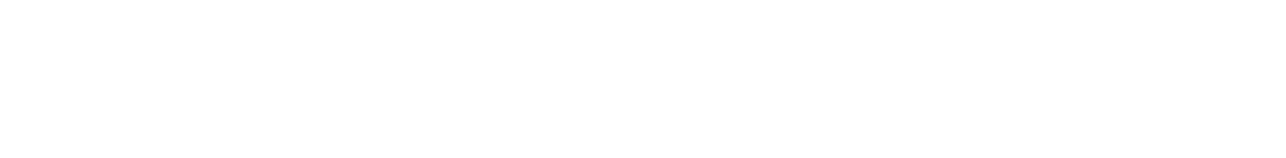 ক্যারিয়ারকে এগিয়ে নিতেও কর্মক্ষেত্রে সবার সাথে ভালো সম্পর্ক থাকা জরুরী। আপনি কাজে যতই দক্ষ হোন না কেন, আপনার বস যদি আপনাকে পছন্দ না করেন, তবে জরুরী দরকারে ছুটি, প্রমোশন, বেতন বৃদ্ধির ক্ষেত্রে আপনি অসুবিধায় পড়বেন। এর বাইরে অনেক ভালো ভালো সুযোগ সুবিধা আপনার হাতছাড়া হয়ে যাবে। বসের সাথে সম্পর্ক ভালো থাকলে আপনার অনেক ছোটখাট ভুল তাঁরা আমলে নেবেন না। বা সেইজন্য আপনার ওপর বড় ধরনের চাপ সৃষ্টি করবেন না।
সহকর্মীর সাথে সুসম্পর্ক থাকলে তাদের কাছ থেকে অনেক কিছু শেখা যায়। তাদের অভিজ্ঞতা তারা শেয়ার করেন। ফলে কর্মী হিসেবে আপনার উন্নতি হবে। এছাড়া সহকর্মীদের সাথে ভালো সম্পর্ক থাকলে, অনেক বিপদ আপদ বা ঝামেলাতেও তাঁরা সাহায্য করবেন।মোট কথা, কর্মক্ষেত্রে বা অফিসে যত গুলো সুবিধা পাওয়া সম্ভব – সব সুবিধাই পাবেন যদি সহকর্মীর সাথে আপনার সুসম্পর্ক থাকে।
সহকর্মীর সাথে সুসম্পর্ক এর উপাদান
সহকর্মীর সাথে সুসম্পর্কের উপাদান গুলো জানলে কর্ম ক্ষেত্রে ভালো আচরণ করা আপনার জন্য সুবিধাজনক হবে। সেইসাথে, কোন কোন বিষয়ের প্রতি নজর দিতে হবে – তারও একটি ভালো ধারণা হয়ে যাবে। চলুন উপাদান গুলো জেনে নেয়া যাক:
বিশ্বাস
যে কোনও ভালো সম্পর্কের মূল ভিত্তিই হল বিশ্বাস। আপনার প্রতি আপনার টিম বা সহকর্মীর বা তাদের প্রতি আপনার যখন পুরো মাত্রায় বিশ্বাস থাকবে – তখন যোগাযোগ ও কাজ অনেক বেশি ফলপ্রসূ হবে।
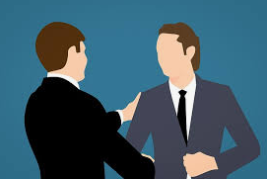 ২ সম্মান:সহকর্মীরা যখন আপনাকে সম্মান করবে – তখন তারা আপনার মতামত, আইডিয়া ও কাজকে গুরুত্ব দেবে। টিম ওয়ার্ক বা একক কাজ – সব ক্ষেত্রেই আপনি তাদের সহযোগীতা ও সমর্থন পাবেন। আর সম্মান পাওয়ার উপায় হল, অন্যদের সম্মান করা, তাদের মতামতকে গুরুত্ব দেয়া, এবং কর্মক্ষেত্রে সব সময়ে বন্ধুত্বপূর্ণ আচরণ করা।
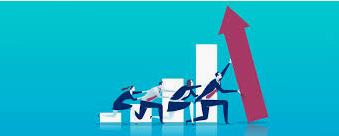 ৩ দায়িত্ববোধ:মানুষ দায়িত্ববান মানুষকে পছন্দ ও সম্মান করে। আপনার প্রতিটি কাজ ও কথার মাঝে দায়িত্ববোধ থাকতে হবে। একদিন আপনার হয়তো মন ভালো লাগছে না, তাই বলে সহকর্মীদের সাথে খারাপ আচরণ করবেন না। অথবা কাজে ঢিল দেবেন না। নিজের পুরোটা দিয়েই কাজ করুন। এবং সহকর্মীর সাথে কড়া আচরণের বদলে ভদ্র ভাবে বলুন, আপনার আজ মুড কেন খারাপ। আপনি যখন কর্মক্ষেত্রে এমন আচরণ করবেন, তখন অন্যরাও আপনার প্রতি দায়িত্বশীল হয়ে উঠবে।
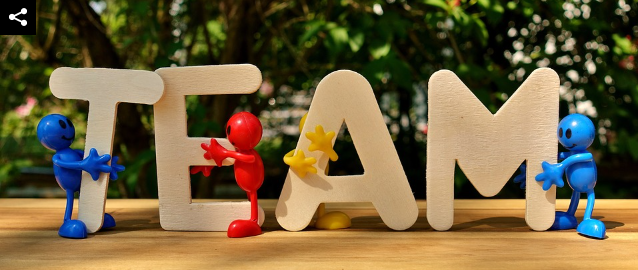 সবার মতামতকে গুরুত্ব দেয়া:কর্মক্ষেত্রে যাঁরা ভালো সম্পর্ক গড়েন, তাঁরা যে অন্যের মতামতকে শুধু গুরুত্বই দেন – তা না, তাঁদের নিজের আইডিয়ার চেয়ে ভালো আইডিয়া পেলে নিজেরটার বদলে অন্যেরটা গ্রহণ করেন। এতেকরে একটি অংশগ্রহণমূলক পরিবেশ সৃষ্টি হয়, যেখানে সবাই সবার মতামত নিশ্চিন্তে জানাতে পারে। কর্মক্ষেত্রে এই ধরনের আচরণের ফলে আপনার মতামতকেও অন্যরা গুরুত্ব দেবে।
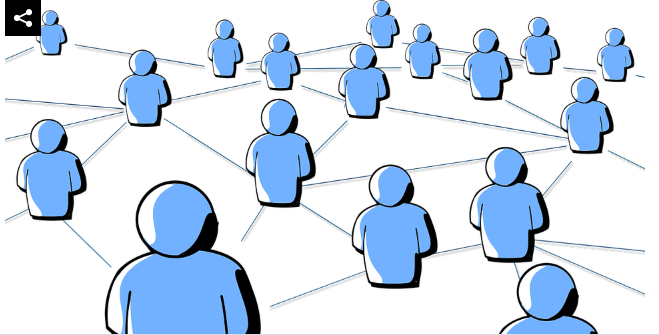 সঠিক তথ্য বিনিময়:অফিসে বা কর্মক্ষেত্রে যে কাজটি বিরামহীন চলতে থাকে, তা হল তথ্য আদান প্রদান। মৌখিক, ইমেইল, কাজগপত্র, ফোন – বিভিন্ন মাধ্যমে একটি প্রতিষ্ঠানে সারাদিন তথ্য বিনিময় হয়। এবং এই তথ্য বিনিময় অনেকটা শরীরে রক্ত চলাচলের মত – এটা বাধাগ্রস্থ হলে পুরো প্রতিষ্ঠানেরই ক্ষতি হয়। অফিসে কাজ করা কর্মী ছাড়াও, শেয়ার হোল্ডার, ইনভেস্টর, বিক্রেতা, ক্রেতা – এদের সাথেও এই ধরনের সম্পর্ক তৈরী করতে হবে। তাহলেই প্রতিষ্ঠানটি একটি সফল প্রতিষ্ঠানে পরিনত হবে।
কর্মক্ষেত্রে কেমন আচরণ করবেন, এবং কিভাবে সহকর্মীর সাথে সুসম্পর্ক গড়বেন:
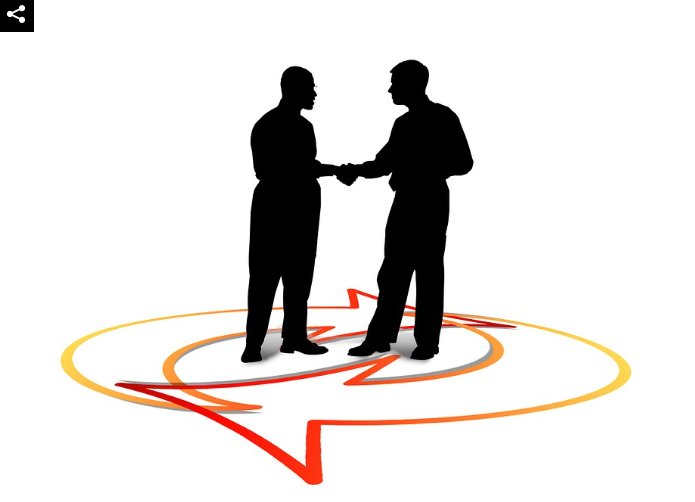 ১ নিজের যোগাযোগ দক্ষতা বাড়ান
২ অন্যদের প্রয়োজন বোঝার চেষ্টা করুন
৩ সম্পর্ক তৈরীর জন্য আলাদা করে সময় দিন ও ছোট ছোট সৌজন্যতা দেখান
৪. অন্যদের অর্জনে আনন্দ প্রকাশ করুন, এবং উ‌ৎসাহ দিন
৫. ইতিবাচক ও হাসিখুশি থাকুন
৬. কেউ কাজের সময় নষ্ট করলে মনে মনে বিরক্ত না হয়ে পরিস্থিতি বুঝিয়ে দিন
৭ অফিস পলিটিক্স ও বদনাম করা থেকে বিরত থাকুন
পরামর্শঃ সবকিছু করার পরও দেখেন সেই মানুষটি মানসিক ভাবে অসুস্থ, অর্থা‌ৎ আপনার সব চেষ্টার পরও সে নেগেটিভ আচরণই করছে – তবে তাকে সাধ্যমত এড়িয়ে চলুন। কিন্তু অফিস পলিটিক্সে জড়াবেন না।
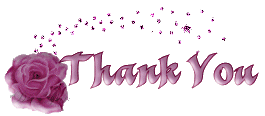